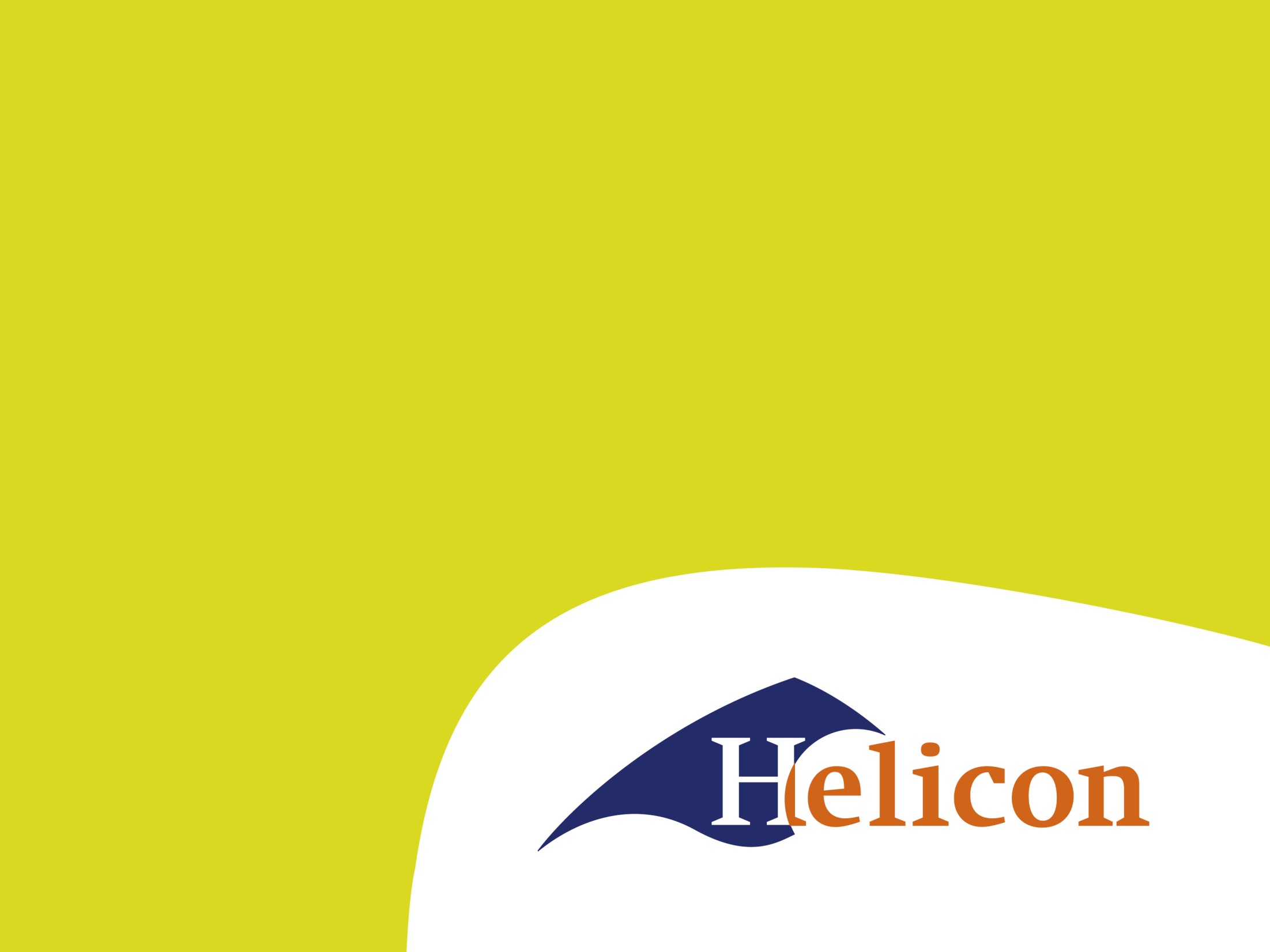 Welkom!

Periode 3, lesweek 1
Programma
Loopbaanwaarden
Eens of oneens?
‘Niet alleen het hebben van werk is belangrijk, maar ook het hebben van werk dat voor jou van waarde is’.
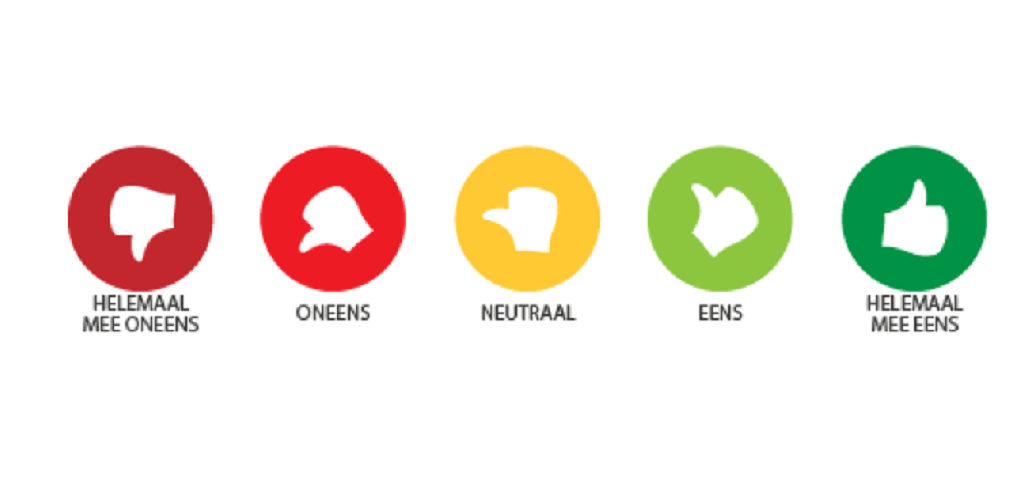 [Speaker Notes: Je houdt het dan waarschijnlijk langer vol dan met werk dat wel oké is, maar waarvan je niet echt veel energie krijgt. Daarom is het belangrijk dat je leert te onderzoeken wat voor jou belangrijk (van waarde) is als het om werk gaat.’]
Loopbaanwaarden
Kies 8 loopbaanwaarden uit die jij belangrijk vindt als het over werk gaat
Nummer de kaartjes die je gekozen hebt in volgorde van belangrijkheid. Eerst het meest belangrijke kaartje, vervolgens een ietwat minder belangrijk kaartje, et cetera.
Schrijf ernaast in je eigen woorden wat jij met die loopbaanwaarde bedoelt.
Maak een foto van deze oefening en upload deze in je wix-portfolio
Nabespreken
In drietallen vertel je elkaar welke volgorde je gemaakt hebt en waarom je dat zo gedaan hebt. Vervolgens bespreek je met elkaar de verschillen en overeenkomsten.